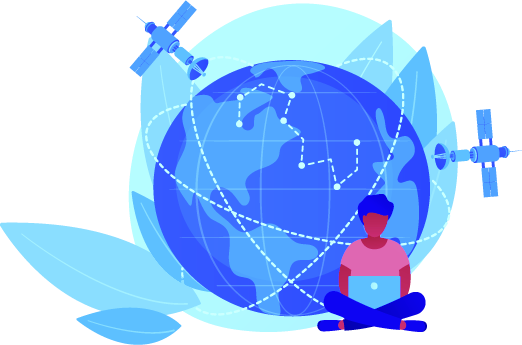 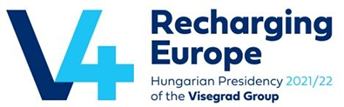 satellite Earth Observation - Copernicus servicesnetworking eventPRESENTATION TITLE (edit)Speaker name (edit)Organisation (edit)
Logo of your organization
Logo
Topic and project idea (edit)
Possible topic or topics of Horizon Europe call you wish to address
(Refer to slide 5 and 6 for instructions)
Logo
Expertise (of your institution/company)
Your potential contribution to a consortium(Refer to slides 5 and 6 for instructions)Keywords
Logo
Contact details
Please insert your contact details here
(Refer to slide 7 for instructions)
Instruction (1/3)
Please note the following:
Presentations are to be limited to 4 slides.The presentations should be in English.Slides should not be overloaded with information.Do not use animations or videos, etc.
All flash presentations will be made available to the registered participants of the event.
Flash presentations must be submitted to agota.david@mfa.gov.hu and Tomasz.Poprawka@polsca.pan.pl no later than 8th December 2021.
Instruction (2/3)
The second and third slides may show:
the open topics you are interested in,the objectives of your project proposal,an indication of the existing partnership/consortium,the requirements for additional partner(s),the expertise possessed by your institution/company,involvement in previous/ongoing projects in the area.
PLEASE REMOVE INSTRUCTION SLIDES FROM FINAL VERSION OF YOUR PRESENTATION.
Instruction (3/3)
Your contact details should include:
your own name,your organisation,your organisation’s logo in the upper left corner (of slides 2-4),the nature of your organisation, e.g., SME, academic institution, public, private.